ActivityMathematical Arguments: Getting to know you
When you add any two consecutive numbers, the answer is always odd.

Think
Is this statement (claim) true?
What’s your argument to show that it is or is not true?
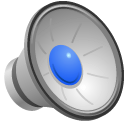